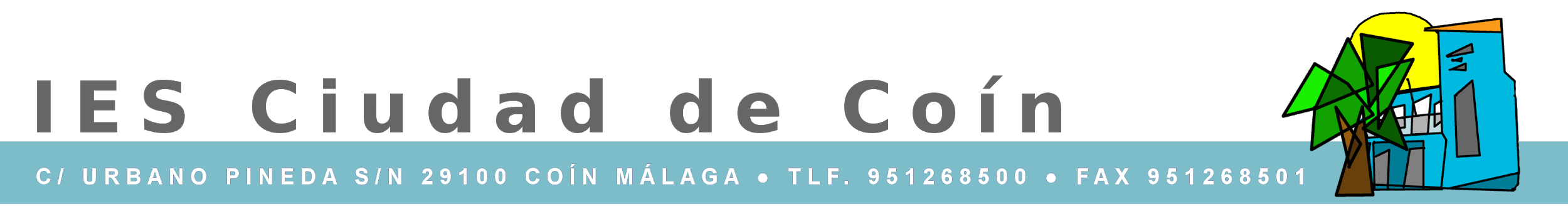 EVALUACIÓN
¿Qué evaluar?
No hay referente normativo que especifique que se evalúen contenidos.
 En Andalucía, la normativa nos dice que la evaluación es criterial: debemos evaluar los criterios de evaluación.
- Los criterios de evaluación deben servir de referente para valorar lo que el alumnado sabe hacer en cada área o materia.
 Desglosados en estándares de aprendizaje.
 Relacionados con las competencias clave.
- En el mapa de relaciones curriculares: relacionados con los objetivos y los contenidos.
¿Cómo evaluar?
Contextos de aplicación o evaluación: se refiere a aquello que permite la puesta en práctica de un conocimiento, proceso o actitud.
 Pruebas escritas.
 Pruebas orales.
 Observación directa (cuaderno, realización de actividades, etc.).
- Trabajos.
- Exposiciones.
- ...
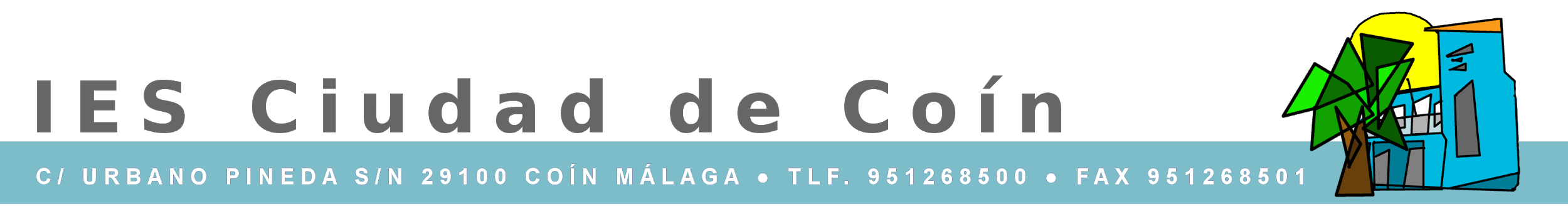 EVALUACIÓN
¿Cómo evaluamos los criterios de evaluación?
Al observar la descripción de un criterio de evaluación, éste nos orienta la forma más adecuada de evaluarlo (contexto de aplicación). 
Así, de forma general, en una unidad didáctica podemos clasificar los criterios de la siguiente forma:
1. Criterios para lo observación directa (anotaciones del profesor).
2. Criterios para la prueba escrita/oral (lo vemos a continuación).
3. Criterios para la realización de trabajos/exposiciones/prácticas (posible rúbrica).

Nos centramos en las pruebas escritas: 
no tiene sentido calificar el examen (no poner la puntuación en el examen). 
 Posibilidad de agrupar los criterios de evaluación en familias.
Para evaluar los criterios de evaluación mediante una prueba escrita planteamos tres posibilidades:
Examen tradicional.
Examen por bloques.
Examen exhaustivo.
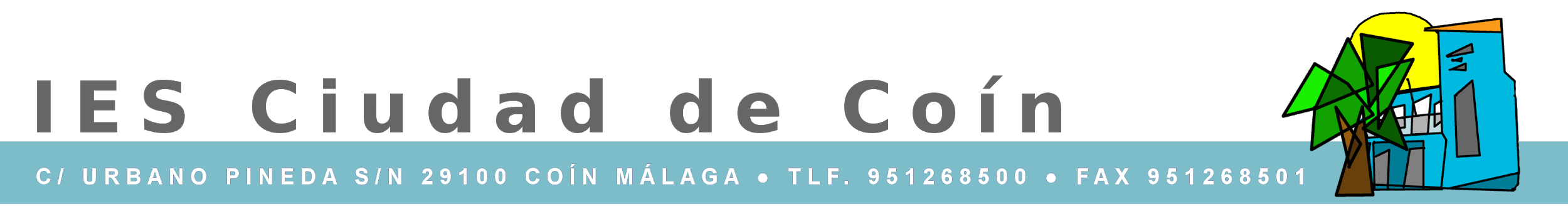 EVALUACIÓN
1. Examen tradicional
Misma estructura que los exámenes que realizamos.
Añadimos una tabla al final con los criterios de evaluación que vamos a evaluar en el examen.
Nosotros, como profesionales de la enseñanza, tenemos la potestad y la rigurosidad para asignar una nota (de 0 a 10) a cada uno de los criterios de evaluación según lo que hemos observado al corregir el examen.
Esta nota que asignamos a cada criterio y/o bloque es la nota del criterio de evaluación o de todos los criterios de la familia.

- Nota: si un criterio se repite en más de una unidad didáctica podemos decidir entre:
Hacer la media aritmética.
Asignar al criterio la última nota.
VEAMOS UN EJEMPLO.
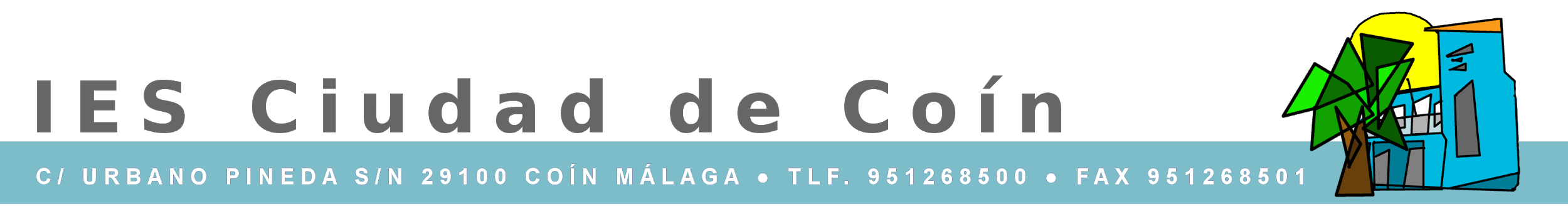 EVALUACIÓN
2. Examen por bloques
-Estructura del examen en bloques de preguntas: un bloque por cada criterio o familia de criterios.
Cada bloque de preguntas se corrige de 0 a 10 (cada pregunta del bloque puede llevar una puntuación, pero entre todas deben sumar 10).
Esta nota que asignamos a cada bloque es la nota del criterio de evaluación o de todos los criterios de la familia.

- Nota: si un criterio se repite en más de una unidad didáctica podemos decidir entre:
Hacer la media aritmética.
-Asignar al criterio la última nota.
VEAMOS UN EJEMPLO.
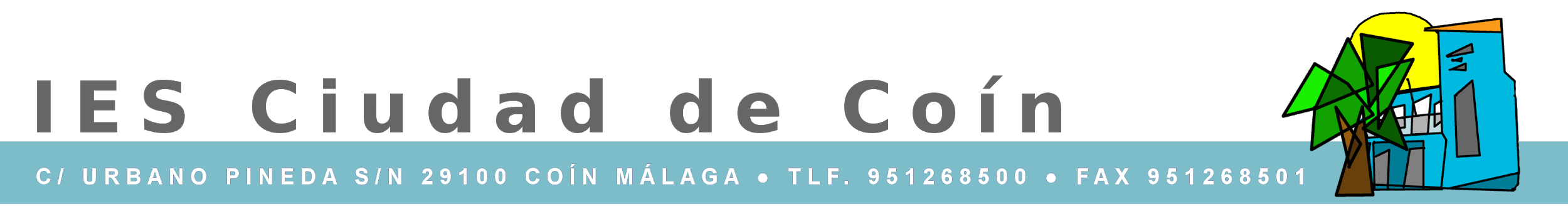 EVALUACIÓN
3. Examen exhaustivo
Misma estructura que los exámenes que realizamos.
- Asignamos los criterios de evaluación que vamos a evaluar en cada pregunta.
Añadimos una tabla al final con los criterios de evaluación para calcular las notas de cada criterio según las preguntas en las que aparecen (se suman las notas de cada pregunta y se divide entre la nota que suman dichas preguntas, multiplicando por 10). 
Esta nota que asignamos a cada criterio y/o bloque es la nota del criterio de evaluación o de todos los criterios de la familia.

- Nota: si un criterio se repite en más de una unidad didáctica podemos decidir entre:
Hacer la media aritmética.
Asignar al criterio la última nota.
VEAMOS UN EJEMPLO.